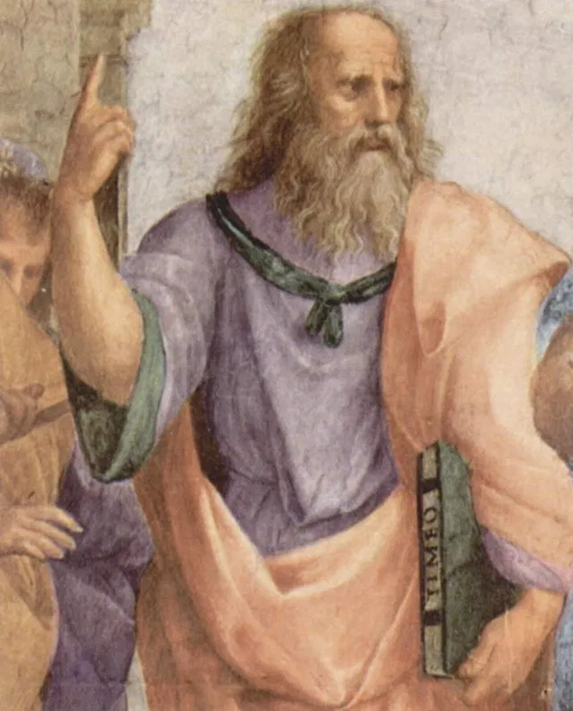 Mimese e Retórica nos diálogos platônicos
Eneas Sicchierolli
República: acerca da mimese e da poesia
Se na obra República, o Sócrates platônico faz uma crítica à poesia como mera imitação, como então justificar os próprios diálogos filosóficos de Platão, exemplos da mais pura imitação?


A questão é complexa: haveria uma “má imitação” e uma “boa imitação”?
No 10º livro da República, Sócrates critica a poesia como imitação ao caracterizar a imitação (mimese) como atividade ligada à mera aparência, compara o poeta à figura do pintor cujas pinturas não têm semelhança alguma com os objetos que pretendia reproduzir em sua obra. Sócrates pensa que de forma alguma se deve admitir tudo quanto a poesia tem de imitativo, já que “coisas desse tipo são uma violência contra a inteligência de quantos ouvintes não têm, como antídoto, conhecê-las tais quais são” (X, 595 b); “tendo topado com um mago e imitador, foi enganado por ele por ser incapaz de fazer distinção entre a ciência, a ignorância e a imitação, a ponto de tê-lo como sábio em tudo.” (X, 598 d)
“- Assim, penso eu, do poeta diremos também que embora nada saiba senão imitar, ele consegue, por meio de palavras e frases, usar as cores de cada uma das outras artes, que outros que são como ele, vendo-as graças às palavras ditas, quer se fale do ofício do sapateiro ou segundo um metro, um ritmo e uma harmonia, julgam que ela fala muito bem quer sobre a arte militar, quer sobre outra coisa qualquer. Tal é o encantamento que, por natureza, esses fatores produzem! Despojadas das cores da música, ditas só pelo que são, creio que sabes a aparência que as obras dos poetas têm. (...) a aparência que os rostos jovens, mas não belos, vão assumindo quando os abandona a flor da juventude”. (X, 601b)
Porém no 6º livro, descrevendo o filósofo como aquele que por natureza apresenta afinidade com o bem e é apaixonado pelo ser e pela verdade, Sócrates afirma que, uma vez contemplando a realidade do ser (para aquilo que por natureza é justo, belo, temperante e semelhante aos deuses), o filósofo deve imitá-la (praticar a mimese) e a ela assemelhar-se o mais possível. 
	Ou seja, apesar das fortes críticas à poesia, há uma “boa imitação” possível que recupera os expedientes poéticos que, devido a seu uso corrente na época, a filosofia considerava condenáveis. O mesmo vale para o emprego de imagens e alegorias, recursos utilizados tradicionalmente pelos poetas, que podem ser legitimados no interior do diálogo filosófico, desde que empregado como forma de seguir o lógos e exercitar um modo de investigação racional e argumentação.
“- Aquele, Adimanto, que tem seu pensamento verdadeiramente voltado para os seres não tem lazer para baixar seus olhos para as atividades dos homens, para lutar com eles e encher-se de inveja e animosidade, mas, vendo e contemplando objetos ordenados e imutáveis que, entre si, nem cometem nem sofrem injustiças e se mantêm todos em ordem e segundo a razão, tentam imitá-los e assemelhar-se a eles. Ou acreditas que, quando se convive com o que se admira, há como não imitá-lo?
- É impossível, disse.
- Assim o filósofo, convivendo com o que é divino e ordenado, torna-se ordenado e divino na medida do possível para um homem, mas, da parte de todos, é objeto de muitas calúnias”. (VI, 500c-d)
“- Ah, se mantivermos o que dissemos no início, a saber, que nossos guardiães, deixando de lado todos seus trabalhos, devem ser escrupulosos artífices da liberdade da cidade, sem se ocuparem com nada que não contribua para isso, sem fazer ou imitar outra coisa. Mas, se imitam, que imitem já desde a infância aqueles a quem lhes convêm imitar, isto é, os corajosos, os moderados, os piedosos, os que têm a nobreza do homem livre e tudo o que tem essas qualidades. Não pratiquem nem sejam hábeis ao imitar atos impróprios de um homem livre ou outro vício para que não venham a tê-los na realidade, como fruto da imitação. Não percebeste que, se as imitações perduram desde a infância vida adentro, as imitações se tornam hábitos e natureza que mudam o corpo, a voz e o pensamento” (III, 500c)
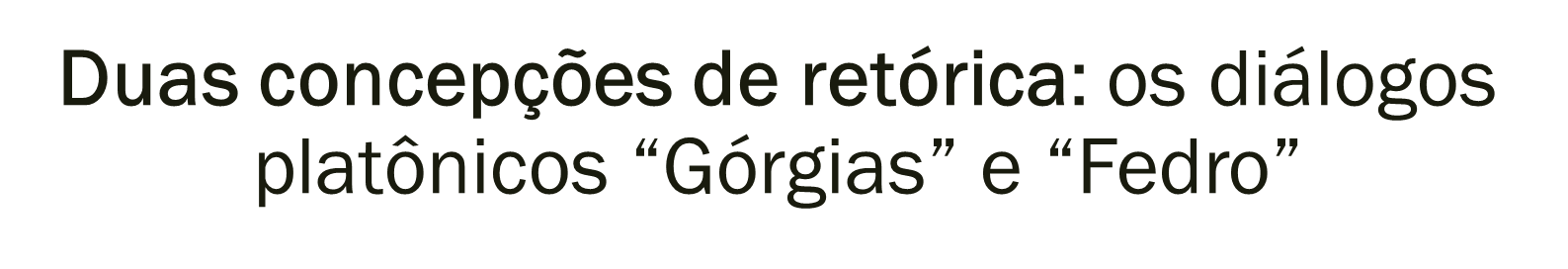 Haveria um bom uso da retórica para o Sócrates platônico?
No diálogo “Górgias”, a retórica tal qual praticada pelos sofistas é descrita como artifício de persuadir por meio de discursos verossímeis, mesmo que sem fundamento ético ou compromisso com a verdade. Através da retórica busca-se que o discurso se encaixe no gosto da audiência para agradá-la e demovê-la. 
Nesse sentido, a preocupação central de um sofista profissional ­- seja ele um rétor ou um logógrafo- seria pragmaticamente preparar seus aprendizes ou contratantes, que lhes pagavam para que transmitissem os seus conhecimentos técnicos ou que elaborassem discursos escritos, com o intuito de serem bem-sucedidos na vida política nos tribunais, nas assembleias, nos conselhos ou em qualquer outra reunião pública (Górg.. 452 e).  
	Górgias expressa com clareza e concisão que o rétor deve ser “hábil em falar contra todos e sobre qualquer assunto, de tal modo que para a maioria das pessoas, consegue ser mais persuasivo que qualquer outro com respeito ao que quiser” (Górg, 457 a).
Assim entendida, a retórica sofista pareceu ao Sócrates platônico mais próxima da arte culinária que da medicina: mais apta a satisfazer o gosto, como parte da adulação, do que a melhorar a pessoa (Górg, 465 e).
O Sócrates platônico refuta essa forma de arte retórica alegando que os sofistas eram cidadãos sem escrúpulos, que agiam sem base ética por acreditar que não havia nada além de opiniões (dóxas) e por não se importar se a argumentação por eles defendida era verdadeira ou falsa. 
Ou seja, por entender não haver uma verdade única, os sofistas defendiam as mais variadas posições acerca de qualquer assunto a depender das circunstâncias e do senso de oportunidade de vencer a controvérsia/disputa (erística). Sócrates à sua maneira, através de ironia e sagazes perguntas, denuncia a recusa no pensamento sofístico em reconhecer que o caminho para se conhecer a Verdade é diferente daquele da Opinião (mutável, impreciso, ilusório).
É interessante lembrar que, ainda no diálogo Górgias, o personagem Cálicles percebe que seu interlocutor Sócrates “joga com as emoções do público”, embora este critique essa habilidade nos rétores (482c). 
O mesmo Cálicles pressagia a morte de Sócrates, pode-se dizer, por falta de retórica à maneira dos sofistas que poderia salvar Sócrates; este, no entanto, prefere morrer reafirmando o fundamento ético da sua alma, exercitando a virtude da verdade, visando sempre o justo – incluindo aí o emprego da retórica: “é sempre melhor sofrer uma injustiça do que praticá-la (489 a).
“(...) descuras, Sócrates, do que devias cuidar e estragas tua alma tão superiormente dotada com a adoção de gestos pueris, e que nas deliberações da justiça és incapaz de falar como convém (...) não consideras vergonhoso teres chegado ao estado em que te vejo e, contigo, os que prolongam desse modo o estudo da filosofia? Agora mesmo, se alguém o detivesse ou a algum dos teus iguais, e te metesse na prisão sob o pretexto de algum crime que não houvesse cometido, terás de confessar que não saberias como haver-te (...) 
Ora, que sabedoria pode haver numa arte, Sócrates, que se apodera de um indivíduo bem-dotado e o deixa inferior, incapaz não só de defender-se e de livrar-se a si mesmo dos perigos, como a qualquer outra pessoa, ou que o expõe a ser despojado de seus haveres pelos adversários, ou forçado a viver desonrado na pátria? Um indivíduo nessas condições – se me permite uma expressão um tanto grosseira – fora lícito esbofeteá-lo impunemente. Por isso, atende-me, caro amigo, para com essas demonstrações e cultiva a bela ciência da vida prática, para adquirires reputação de sábio, deixando para outros essas sutilezas, quer mereçam ser chamadas de tolices, quer palavrório sem valor” (Górgias 486a-486b).
No diálogo “Fedro”, por outro lado, podemos identificar de forma mais nítida uma oposição entre a “má retórica” concretizada na prática sofística de dizer o “não ser” como se ele “fosse”, fundamento da arte de enganar, em contraste com uma “retórica filosófica”, que por meio da dialética, será capaz de descobrir quando isso ocorre e, em seguida, dizer o ser tal como é, sem enganos, de modo a, na perspectiva filosófica, o lógos ser visto como fármaco/antídoto (interface da filosofia com a medicina) direcionado para a alma, assim como o alimento é para o corpo, que afastaria os males da má retórica – contrária a verdade, que ilude ao povo e pode levar a tirania.
	Sofistas e logógrafos são acusados de aplicar os conhecimentos da prática retórica em benefício próprio, e não em função do bem-comum, acumulando grandes somas. Na Apologia de Sócrates (20 a-c), Sócrates nega que ele próprio cobrasse para ensinar.
A retórica é apresentada como uma técnica de pensamento e de discurso usada pelo rétor e pelo filósofo com finalidades diferentes. Enquanto o rétor dissimula, o dialético desvenda, sendo a dialética como arte de discernir acerca da diferença entre o verdadeiro e o verossímil: “É assim, ó querido Fedro, considero muito mais belo o empenho daquele que, pela arte da dialética, toma uma alma para plantar e nela semear discursos com conhecimento” (276 e)
	Sócrates sugere a possibilidade de uma retórica legítima, ética e identificada com a filosofia e com fins pedagógicos/educativos. Nesse sentido, a retórica poderia ser positiva, se não fosse usada para manipular o interlocutor. Em vez disso, como discurso de quem efetivamente aspira a saber, poderia ser empregue para investigar os fatos, questioná-los de maneira dialética a partir do uso da técnica discursiva como instrumento a serviço da Verdade, como meio de recordar aquilo que intimamente já se conhece (anamnese). Desse modo, a retórica com fundamento ético poderia ser utilizada, em contexto mais amplo, como a arte de guiar a alma (psicagogia) por meio de raciocínios, de modo a facilitar o acesso às reminiscências, já que para Platão aprender é descobrir aquilo que já se sabe e ensinar é lembrar aos outros o que eles algumas vez já souberam.
É por isso que, para o Sócrates platônico: 
“Os melhores discursos são os que, pela recordação (hypómnêsin), levam ao saber. Por outro lado, os que são feitos para ensinar, discursos que agradam ao aluno e inscrevem na alma algo acerca do justo, do belo e do bom, somente estes são visíveis, acabados e dignos de esforço. É preciso que tais discursos sejam enunciados como filhos legítimos. (...). Quanto a outros discursos, é melhor afastar-nos deles, ó Fedro, pois essa é atitude do homem que ambos, eu e tu, gostaríamos de ser” (Fedro. 278 a-b)
“Então, ó bondoso, fomos mais grosseiros que o necessário ao detratarmos a arte dos discursos (lógôn téchnên)? E ela talvez nos dissesse: “Ó admiráveis, por que dizeis tais bobagens? Eu não obrigo ninguém  que desconheça a verdade a aprender a falar, mas, se em algo vale o meu conselho, que adquiram aquela [verdade] antes de me tomar. Eis, então, o que digo veementemente: que, sem mim, aquele que conhece a verdade nunca alcançará a arte de persuadir”.  (260 d)
	“Então, o todo da retórica não seria a arte de condução das almas por meio das palavras, não só nos tribunais e em outras assembleias públicas, mas também das questões particulares, naquelas insignificantes e nas grandiosas, e que não há nada de mais honrado que o seu emprego, quando correto, seja nos assuntos sérios ou nos banais. (261 a)
Como foi enunciado na “Apologia”, segundo Sócrates, uma vida não examinada não vale a pena ser vivida.
No livro 1 da “Retórica”, Aristóteles, em alguns passos, retoma a herança socrática ao postular que esta arte de distinguir os meios de persuasão para sustentação de discursos deve ser utilizada tendo por base um fundamento ético-moral, inclusive quando for necessário “desmontar/ desarmar” um discurso falacioso de alguém mal-intencionado: “Não é certo perverter o juiz induzindo-o à cólera, ou à malevolência, ou à compaixão. Isso seria adulterar a regra que nos dispomos a utilizar. É igualmente evidente que cabe a um litigante apenas demonstrar que o fato alegado existe ou não existe, que ocorreu ou não ocorreu.”. (1354a 23-27)